Het woord van God compleet:
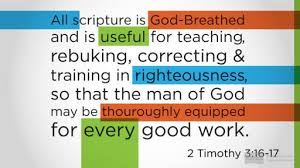 de gelovige volkomen toegerust
[Speaker Notes: .]
Kolossenzen 1
25 Haar dienaar ben ik geworden, krachtens de bediening, die mij door God is toevertrouwd, om onder u het woord van God tot zijn volle recht te doen komen.
SV: te vervullen
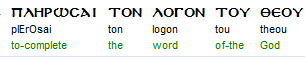 Kolossenzen 1
25 Haar dienaar ben ik geworden, krachtens de bediening, die mij door God is toevertrouwd, om onder u het woord van God tot zijn volle recht te doen komen te completeren.
SV: te vervullen
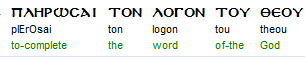 Kolossenzen 1
26 het geheimenis, dat eeuwen en geslachten lang verborgen is geweest, maar thans geopenbaard is aan Zijn heiligen.
SV: verborgenheid
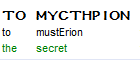 Canonvorming van het NT  3e of 4e eeuw na Chr.
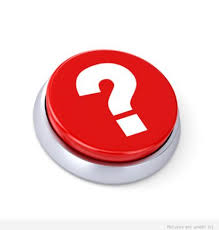 Datering Johannes brieven en Openbaring
Telos vertaling: geschreven door Johannes, tussen de jaren 60 en 95 (…)
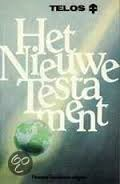 Situatieschets:
De bijzondere positie van de apostelen, zoals Paulus en Petrus: ooggetuigen!
2. Het toekomst perspectief van Paulus en	 	Petrus met betrekking tot het christendom.
de apostelen: 

ooggetuigen
Johannes 6
67 Jezus zeide dan tot de twaalven: Gij wilt toch ook niet weggaan?
68 Simon Petrus antwoordde Hem: Here, tot wie zullen wij heengaan? Gij hebt woorden van eeuwig leven
Mattheüs 16:16
...... Gij zijt de Christus, de Zoon van de levende God!
Handelingen 9
4 En ter aarde gevallen, hoorde hij een stem tot zich zeggen: Saul, Saul, waarom vervolgt gij mij?
5 En hij zeide: Wie zijt gij, Here?
En Hij zeide: Ik ben Jezus, die gij vervolgt.
25 (…) naar de bediening van God die aan mij is gegeven, om in jullie het woord van God te completeren.
				Kolossenzen 1 (SW)
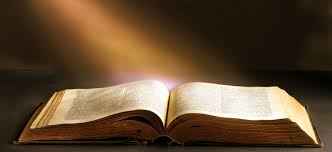 Een vooruitblik van Paulus en Petrus op de toekomstige ‘christelijke’ wereld
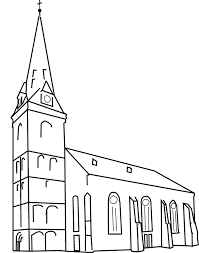 2 Timotheüs 4
3 Want er komt een tijd dat de mensen de gezonde leer niet meer zullen verdragen, maar omdat hun gehoor verwend is, naar hun eigen begeerte zich tal van leraars zullen bijeenhalen
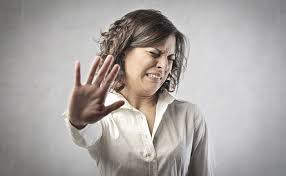 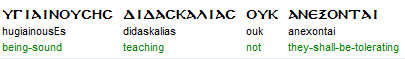 2 Petrus 2
1 (…) zoals ook onder u valse leraars zullen komen, die verderfelijke ketterijen zullen doen binnensluipen…..
2 Timotheüs 4
3 Want er komt een tijd dat de mensen de gezonde leer niet meer zullen verdragen, maar omdat hun gehoor verwend is, naar hun eigen begeerte zich tal van leraars zullen bijeenhalen
4 dat zij hun oor van de waarheid zullen afkeren en zich naar de verdichtsels keren.
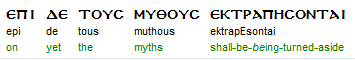 25 (…) naar de bediening van God die aan mij is gegeven, om in jullie het woord van God te completeren.
				Kolossenzen 1 (SW)
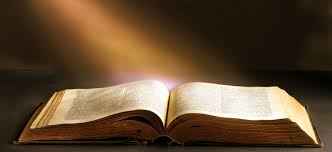 2 Petrus 1
2 Petrus 1
12 Daarom zal het steeds mijn voornemen zijn u hieraan te herinneren, hoewel gij het weet en in de waarheid die bij u is, versterkt zijt.
13 Ik acht het mijn plicht, zolang ik in deze tent ben, u door herinnering wakker te houden.
2 Petrus 1
14 want ik weet, dat het afleggen van mijn tent spoedig komt, zoals ook onze Here Jezus Christus mij heeft doen weten.
15 Maar ik zal mij beijveren, dat gij ook na mijn heengaan telkens weer aan deze dingen kunt denken.
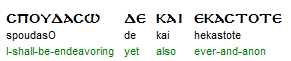 2 Petrus 1
16 Want wij zijn geen vernuftig gevonden verdichtsels nagevolgd, toen wij u de kracht en de komst van onze Here Jezus Christus hebben verkondigd,
Wijs gemaakte mythen
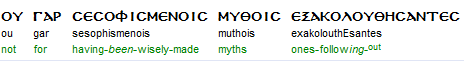 2 Petrus 1
16 Want wij zijn geen vernuftig gevonden verdichtsels nagevolgd, toen wij u de kracht en de komst van onze Here Jezus Christus hebben verkondigd,
Maar wij zijn ooggetuigen geweest van Zijn majesteit.
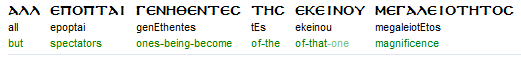 2 Petrus 1
(…) 
19 En wij achten het profetisch woord (daarom) des te vaster, en gij doet wel, er acht op te geven
(…)
SV: en wij hebben het profetisch woord dat zeer vast is…
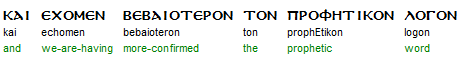 2 Petrus 1
20 Dit moet gij vooral weten, dat geen profetie der Schrift een eigenmachtige uitlegging toelaat;
21 want nooit is profetie voortgekomen uit de wil van een mens, maar, door de heilige geest gedreven, hebben mensen van Godswege gesproken.
2 Petrus 3
2 Petrus 3
15 en houdt de lankmoedigheid van onze Here voor zaligheid, zoals ook onze geliefde broeder Paulus naar de hem gegeven wijsheid u geschreven heeft,
16 evenals in alle brieven, wanneer hij over deze dingen spreekt.
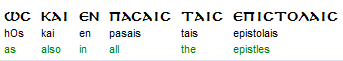 2 Petrus 3
15 en houdt de lankmoedigheid van onze Here voor zaligheid, zoals ook onze geliefde broeder Paulus naar de hem gegeven wijsheid u geschreven heeft,
16 evenals in alle brieven, wanneer hij over deze dingen spreekt. Daarin is een en ander moeilijk te verstaan, wat de onkundige en onstandvastige lieden tot hun eigen verderf verdraaien
2 Petrus 3
15 en houdt de lankmoedigheid van onze Here voor zaligheid, zoals ook onze geliefde broeder Paulus naar de hem gegeven wijsheid u geschreven heeft,
16 evenals in alle brieven, wanneer hij over deze dingen spreekt. Daarin is een en ander moeilijk te verstaan, wat de onkundige en onstandvastige lieden tot hun eigen verderf verdraaien
evenals trouwens de overige Schriften.
2 Timotheüs 4
2 Timotheüs 4
6 (…) het tijdstip van mijn verscheiden staat voor de deur
= ontbinding
2 Timotheüs 4
6 (…) het tijdstip van mijn verscheiden staat voor de deur
7 Ik heb de goede strijd gestreden, ik heb mijn loop ten einde gebracht, ik heb het geloof behouden.
2 Timotheüs 4
(…)
9 Doe uw best spoedig tot mij te komen.
10 Want Demas heeft mij uit liefde voor de tegenwoordige eeuw verlaten.
Hij is naar Thessalonica vertrokken, Crescens naar Galatië, Titus naar Dalmatië.
2 Timotheüs 4
11 Alleen Lukas is nog bij mij. Haal Marcus af en breng hem mede, want hij is mij tot veel nut voor de dienst.
1 Petrus 5:13
…… en mijn zoon Marcus.
2 Timotheüs 4
(…)
13 Als gij komt, breng dan de mantel mede, die ik te Troas bij Karpus liet liggen
2 Timotheüs 4
(…)
13 Als gij komt, breng dan de mantel mede, die ik te Troas bij Karpus liet liggen, en ook de boeken, vooral de perkamenten.
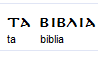 Mantel = Grieks: phelonen
Schriftwoord vertaling: reiszak
2 Timotheüs 4
(…)
13 Als gij komt, breng dan de mantel mede, die ik te Troas bij Karpus liet liggen, en ook de boeken, vooral de perkamenten.
Vers 21: Doe uw best voor de winter te komen (…)
2 Timotheüs 4
(…)
13 Als gij komt, breng dan de omslag mede, die ik te Troas bij Karpus liet liggen, en ook de boeken, vooral de perkamenten.
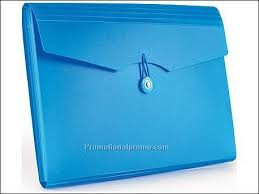 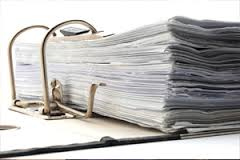 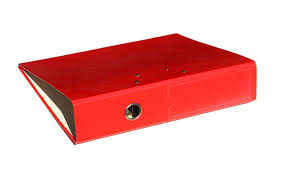 Galaten 2
Galaten 2
9 en toen zij de genade, die mij geschonken was, opmerkten, reikten Jakobus, Kefas en Johannes, die voor steunpilaren golden, mij en Barnabas de broederhand (…)
Galaten 2
9 en toen zij de genade, die mij geschonken was, opmerkten, reikten Jakobus, Kefas en Johannes, die voor steunpilaren golden, mij en Barnabas de broederhand (…)
Jakobus
1 Petrus
2 Petrus
1 Johannes
2 Johannes
3 Johannes
Mattheüs
Marcus 
Lukas
Johannes
Handelingen
Romeinen
1 en 2 Korinthe
Galaten
Efeze
Filippenzen
Kolossenzen
1 en 2 Thessalonicenzen
1 en 2 Timotheüs
Titus
Filemon
Hebreeën
Jakobus
1 Petrus
2 Petrus
1 Johannes
2 Johannes
3 Johannes
Judas
Openbaring
Mattheüs
Marcus 
Lukas
Johannes
Handelingen
Jakobus
1 Petrus
2 Petrus
1 Johannes
2 Johannes
3 Johannes
Judas
Romeinen
1 en 2 Korinthe
Galaten
Efeze
Filippenzen
Kolossenzen
1 en 2 Thessalonicenzen
Hebreeën (!!)
1 en 2 Timotheüs
Titus
Filemon
Openbaring
Indeling naar Latijnse Vulgaat
Indeling Griekse manuscripten
2 Timotheüs 3
2 Timotheüs 3 (SW)
15 en dat jij van kind af aan de heilige schriften hebt waargenomen, die in staat zijn jou wijs te maken door redding in het geloof dat is in Christus Jezus.
16 Alle Schrift is door God geinspireerd
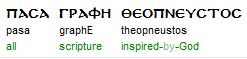 2 Timotheüs 3 (SW)
15 en dat jij van kind af aan de heilige schriften hebt waargenomen, die in staat zijn jou wijs te maken door redding in het geloof dat is in Christus Jezus.
16 Alle Schrift is door God geinspireerd en voordelig voor onderwijs, voor blootlegging, voor correctie en voor opvoeding, in rechtvaardigheid,
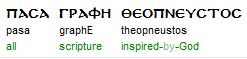 2 Timotheüs 3 (SW)
17 opdat de mens van God volkomen mag zijn, toegerust tot ieder goed werk.